Веселый огород
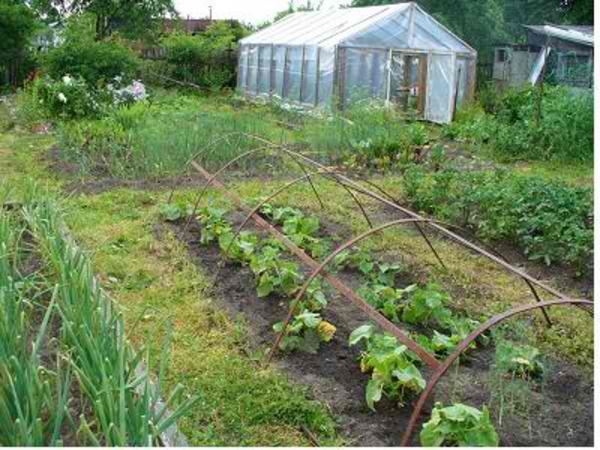 Составила: воспитатель Тимошенко
Анастасия Андреевна
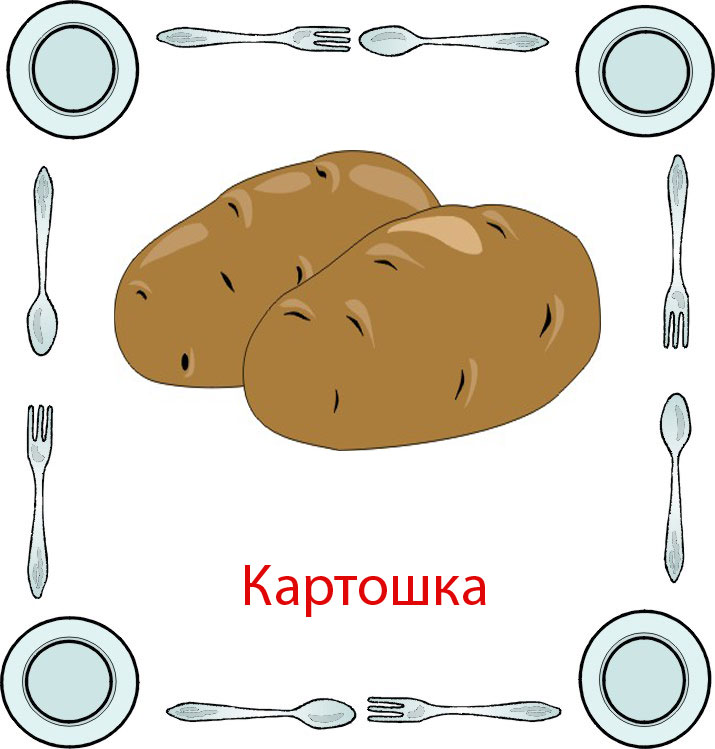 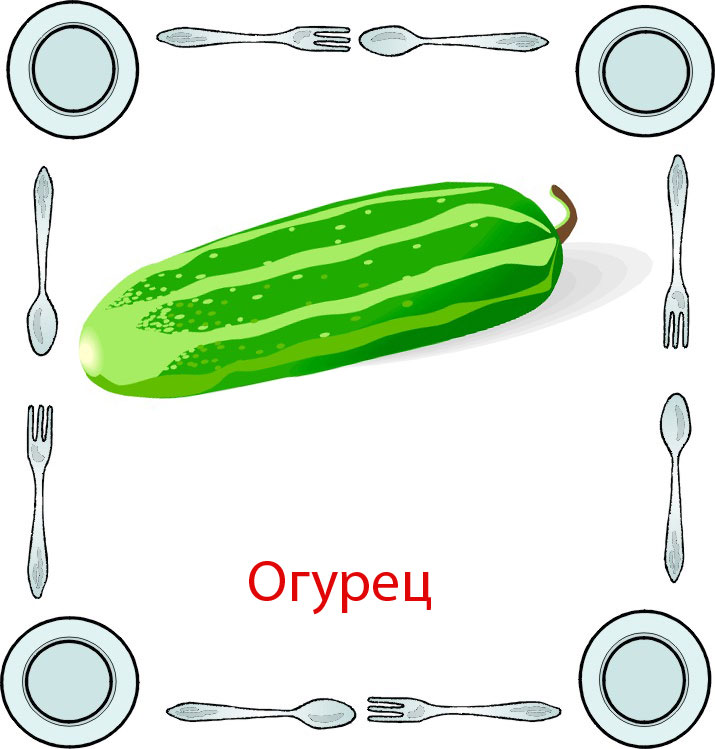 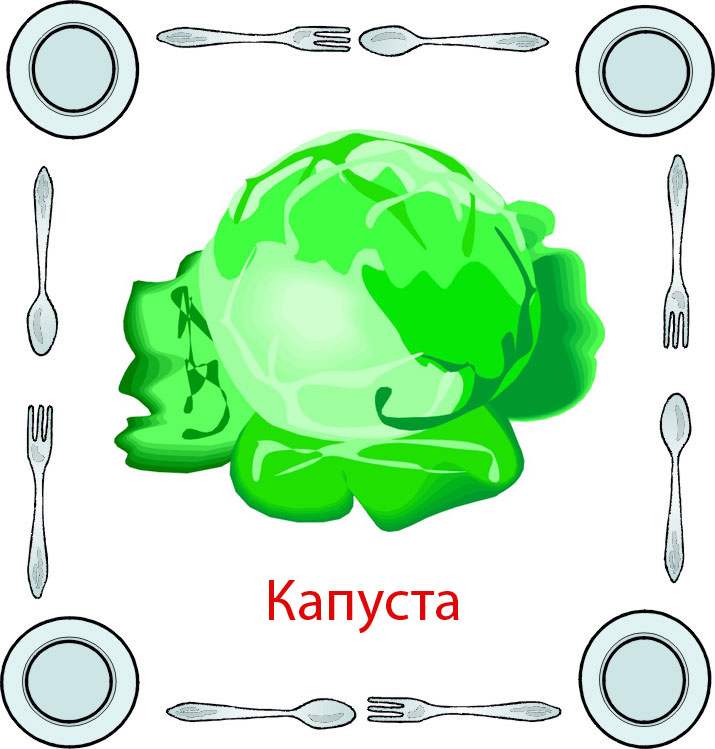 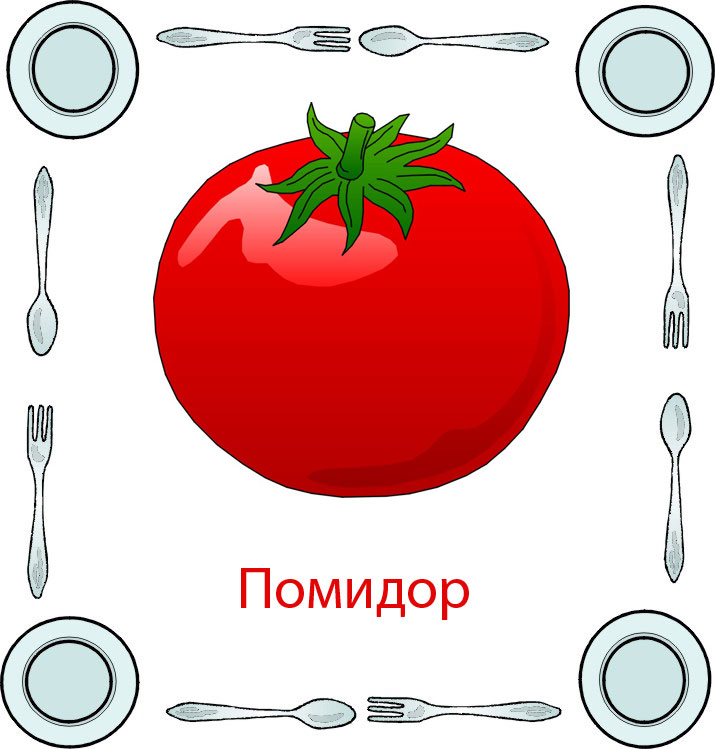 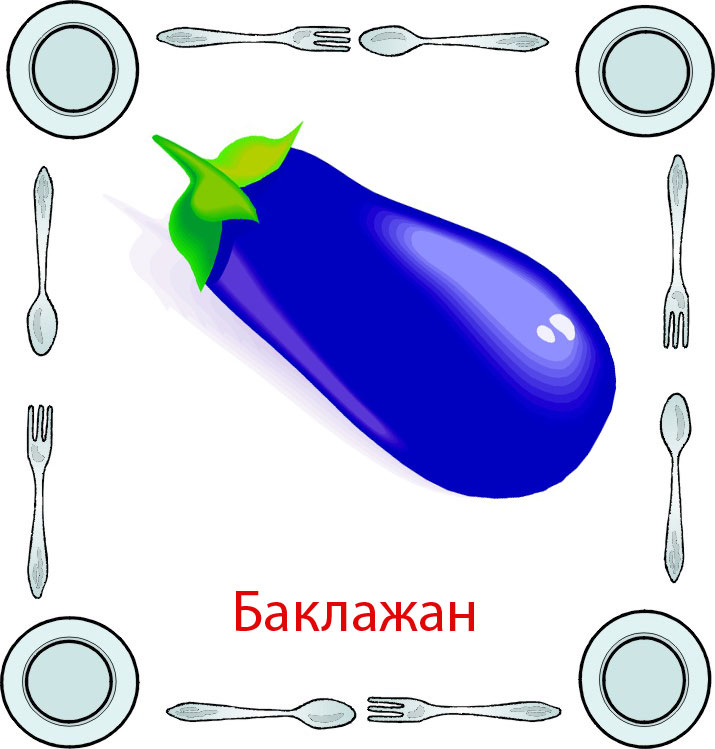 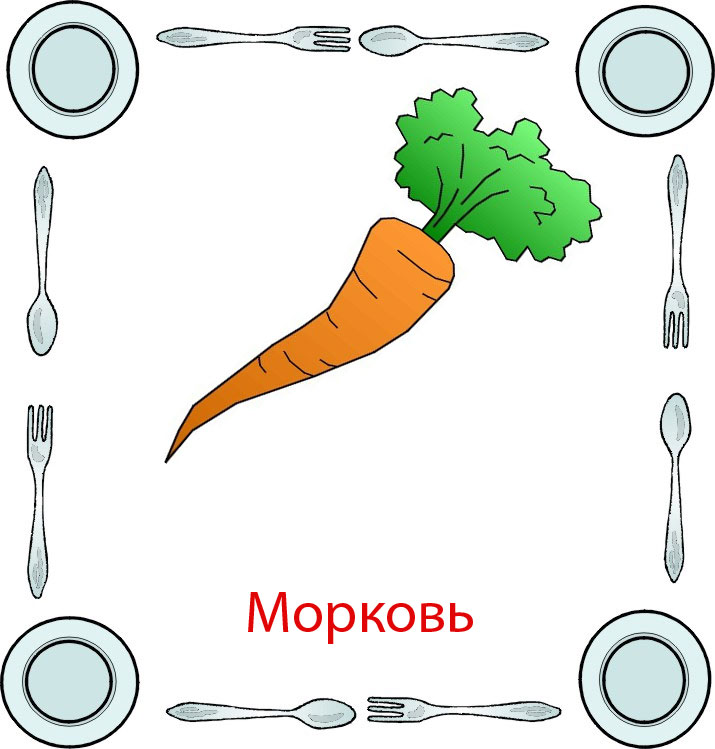 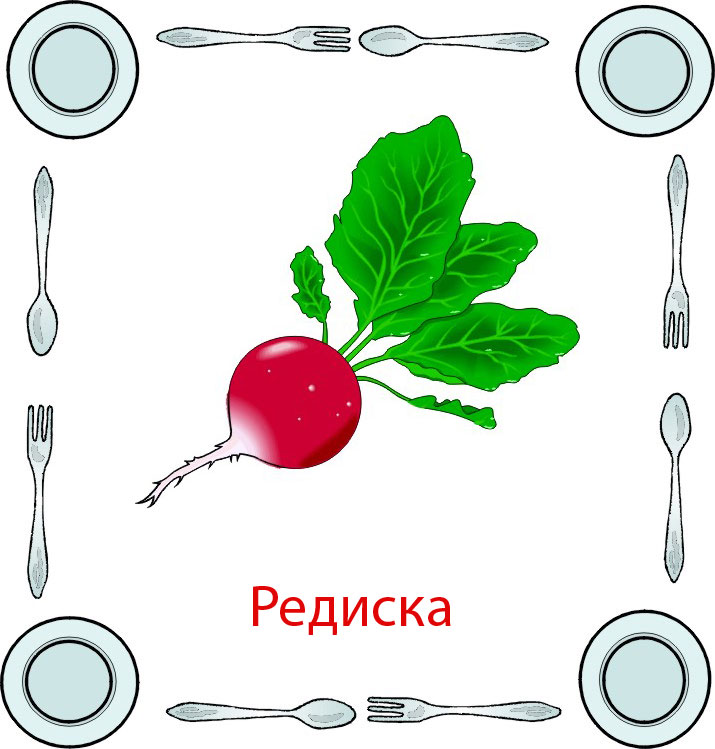 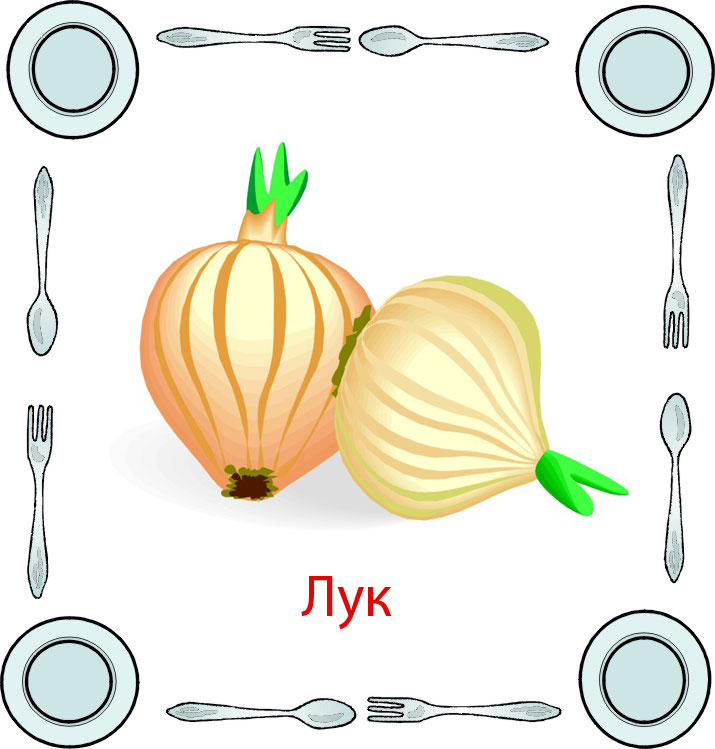 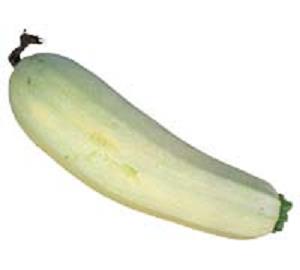 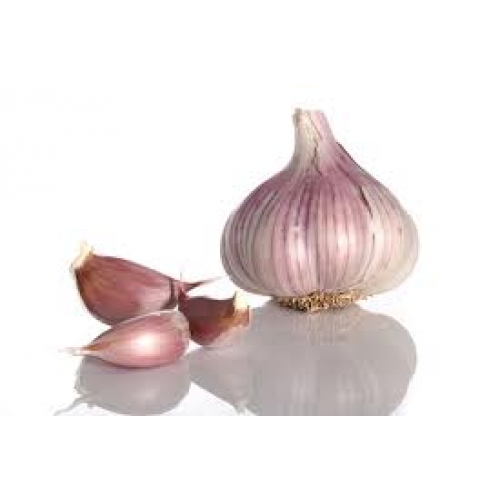 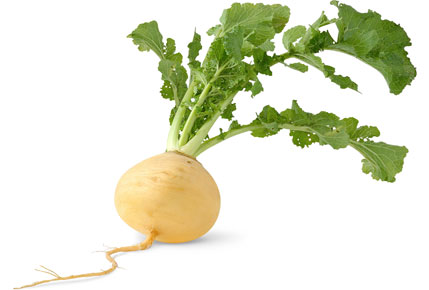 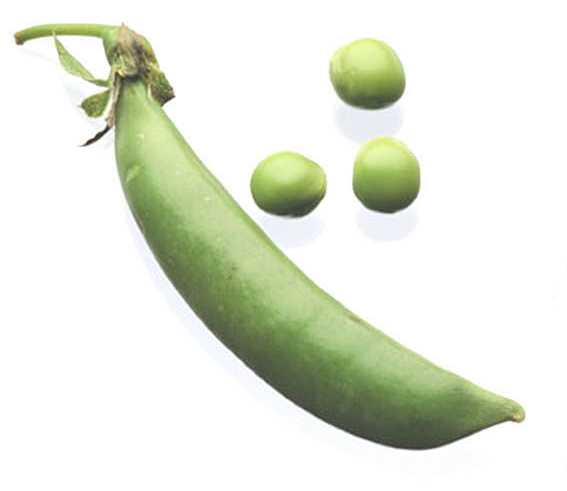 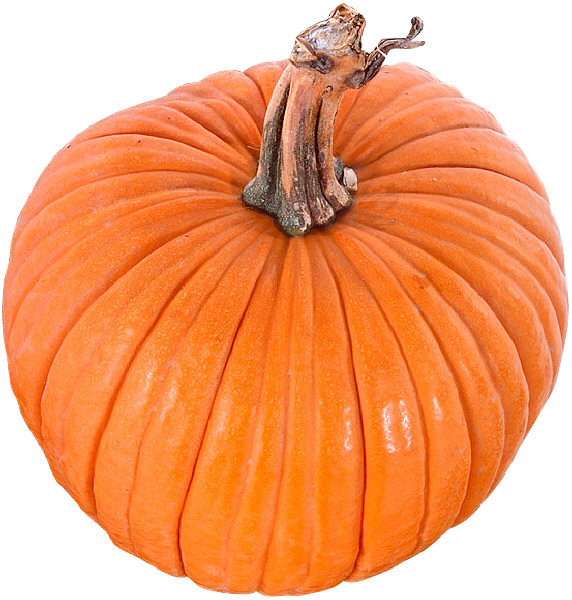 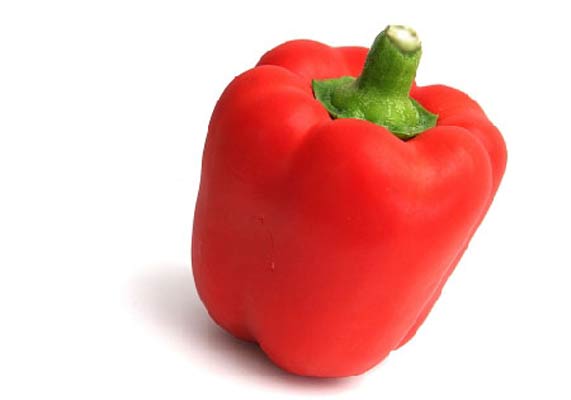 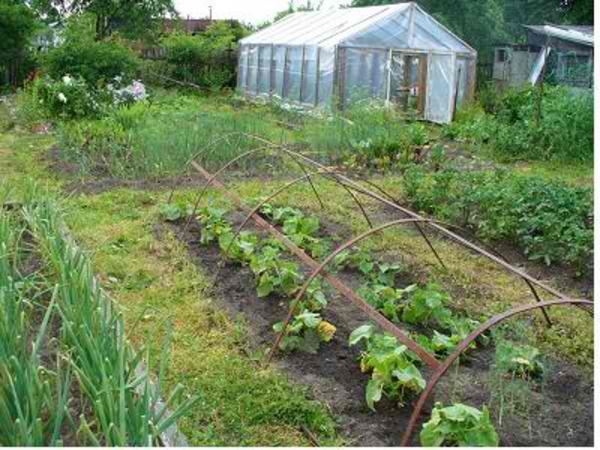 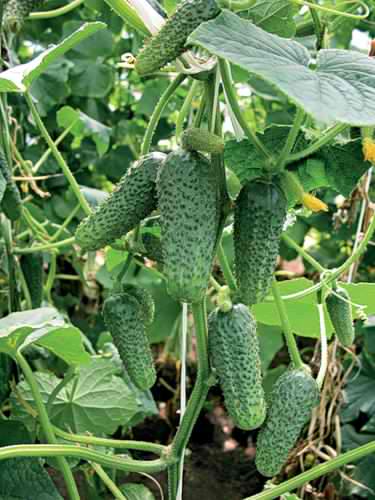 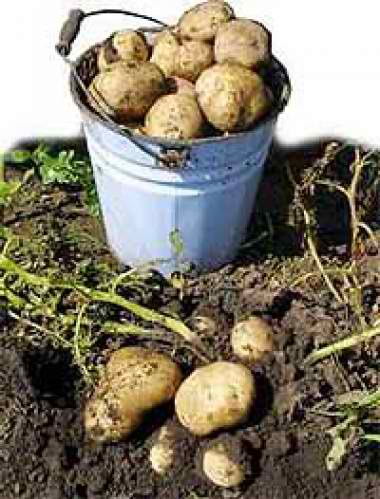 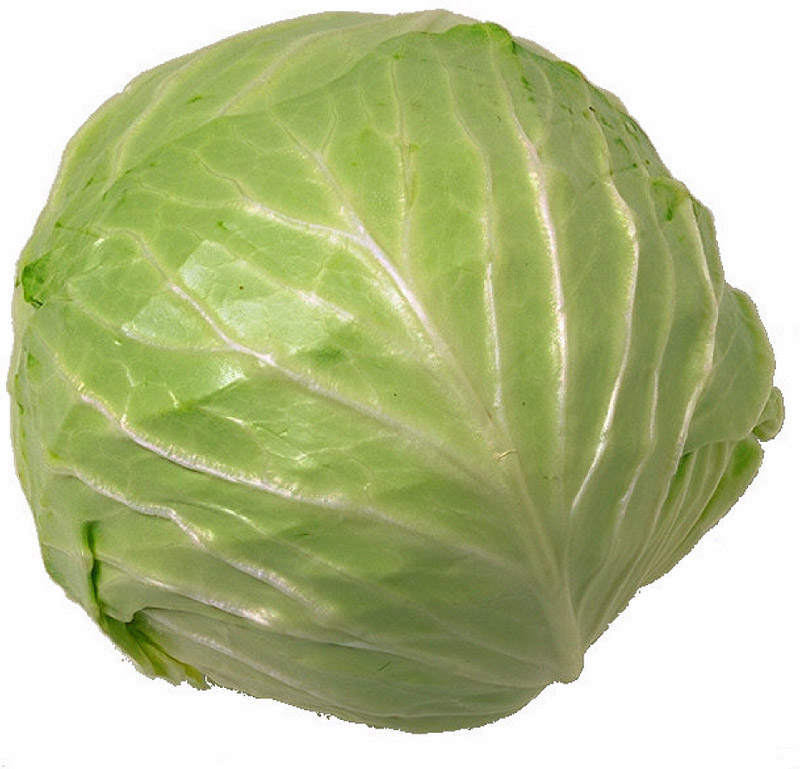 Расселась барышня на грядке,
Одета в шумные шелка.
Мы для неё готовим кадки
И крупной соли пол мешка.
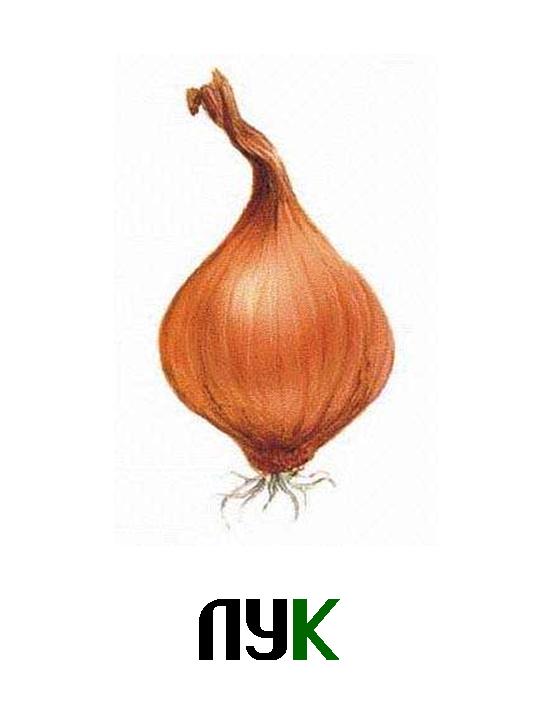 Он никогда и никого
Не обижал на свете
Чего же плачут от него
И взрослые и дети.
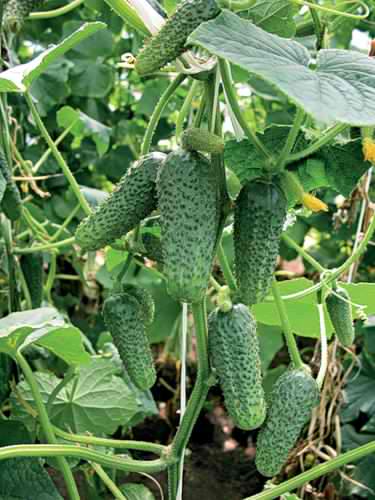 Летом в огороде свежие,зелёные,
А зимою в банках –вкусные,солёные.
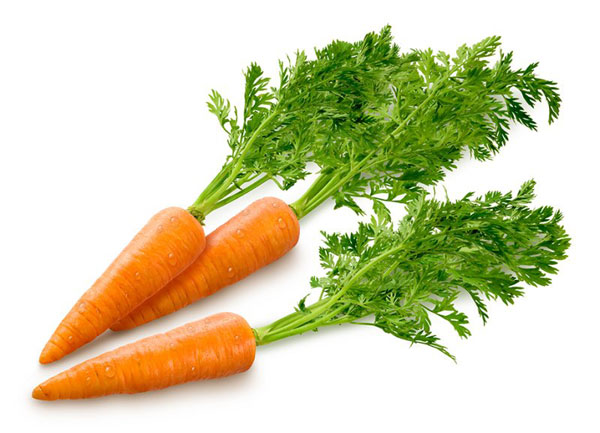 Расту в земле на грядке,
Я длинная и сладкая
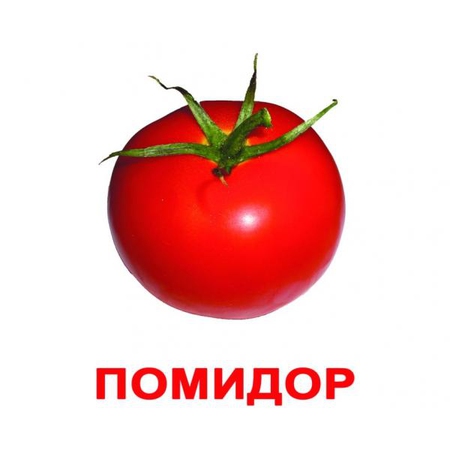 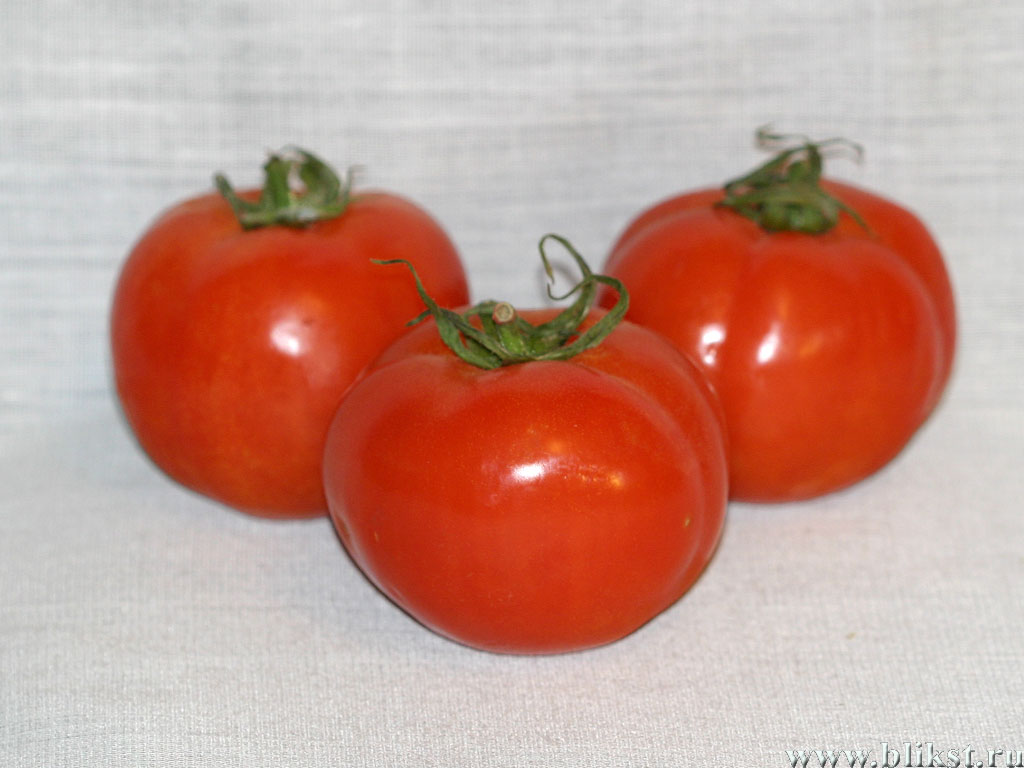 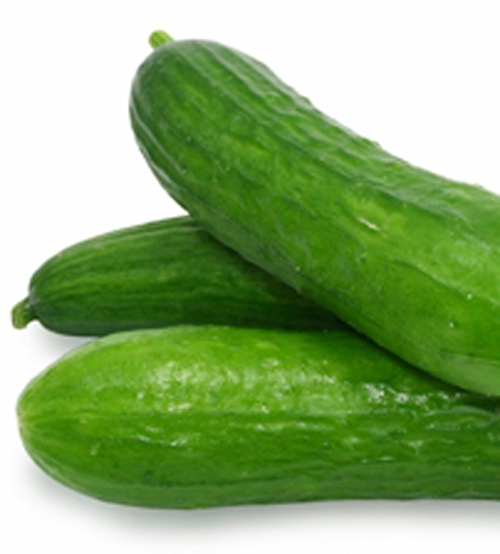 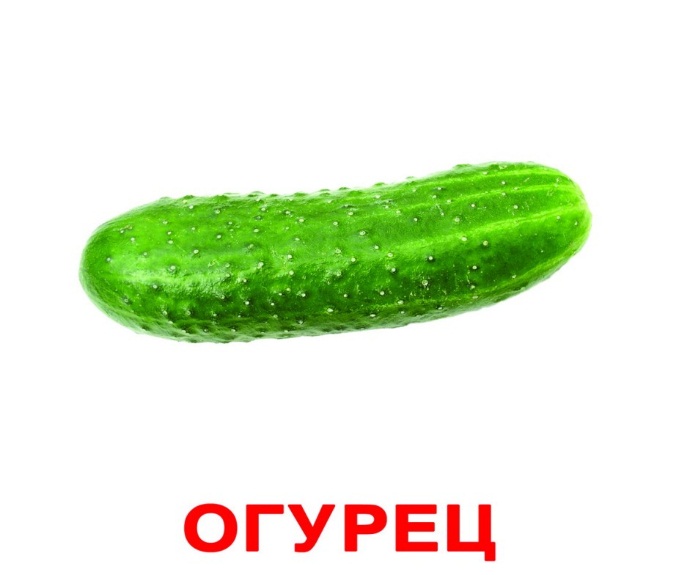 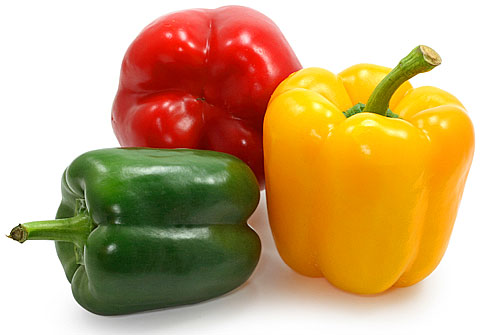 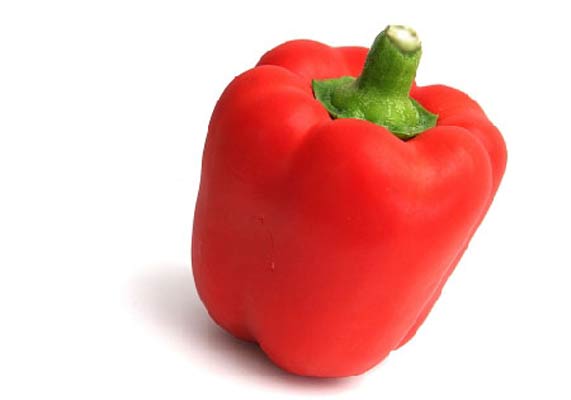 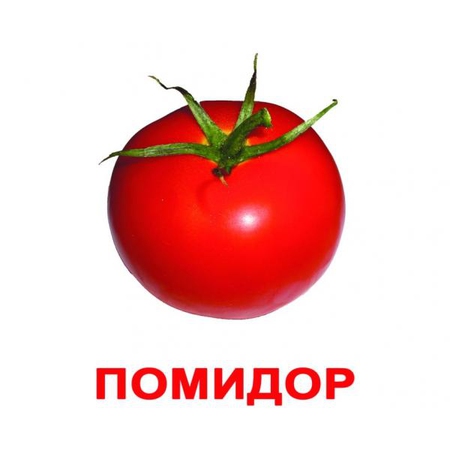 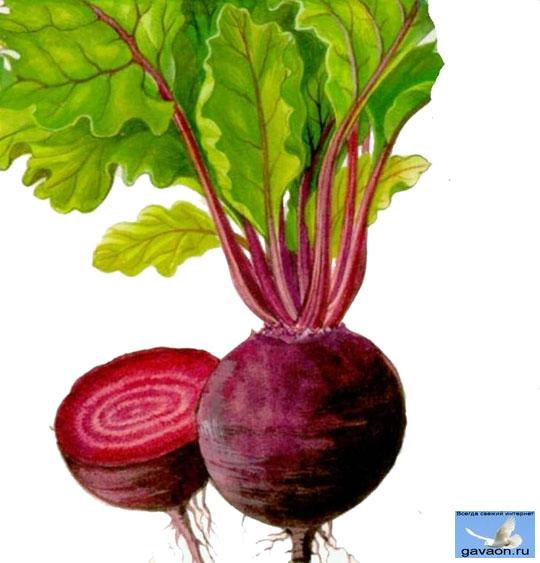 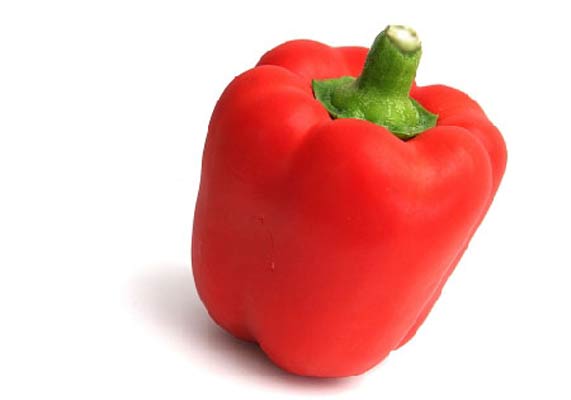 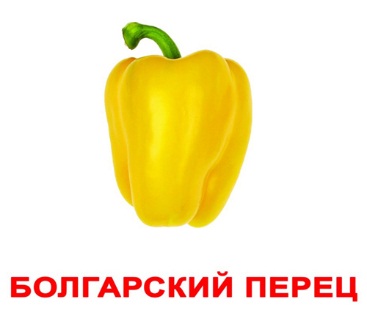 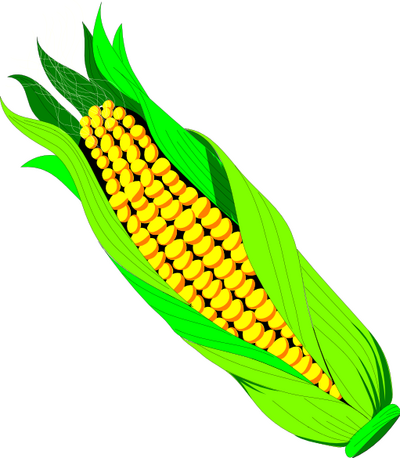 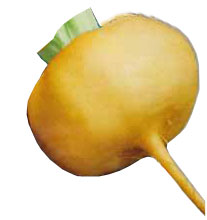 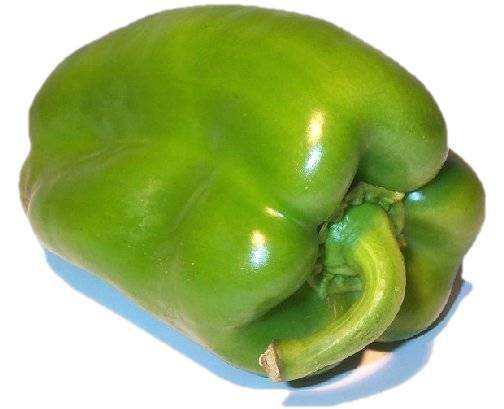 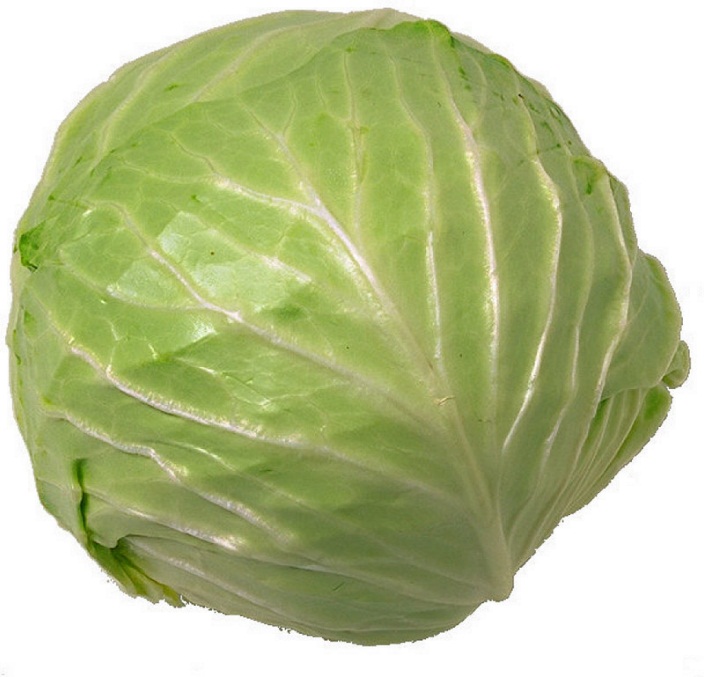 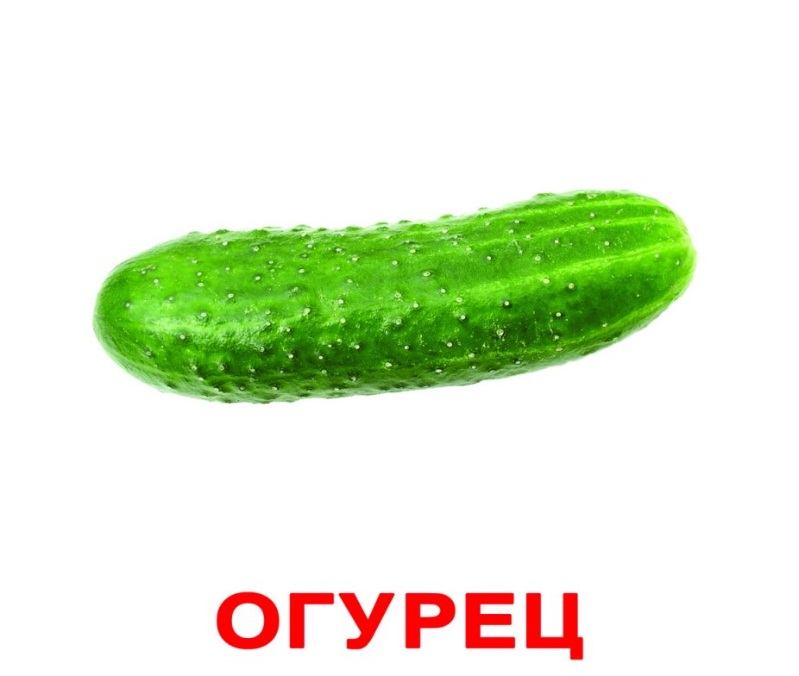 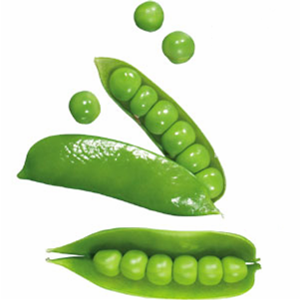 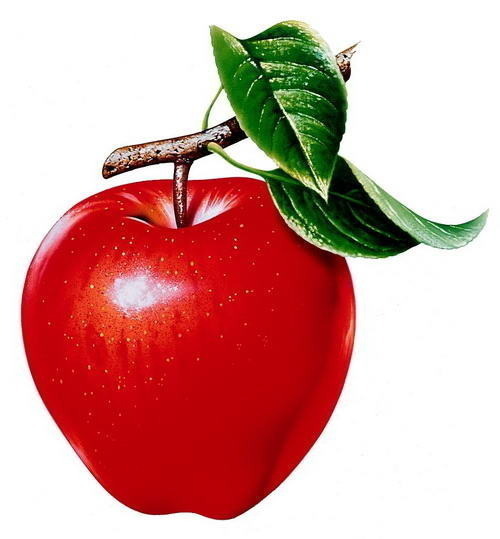 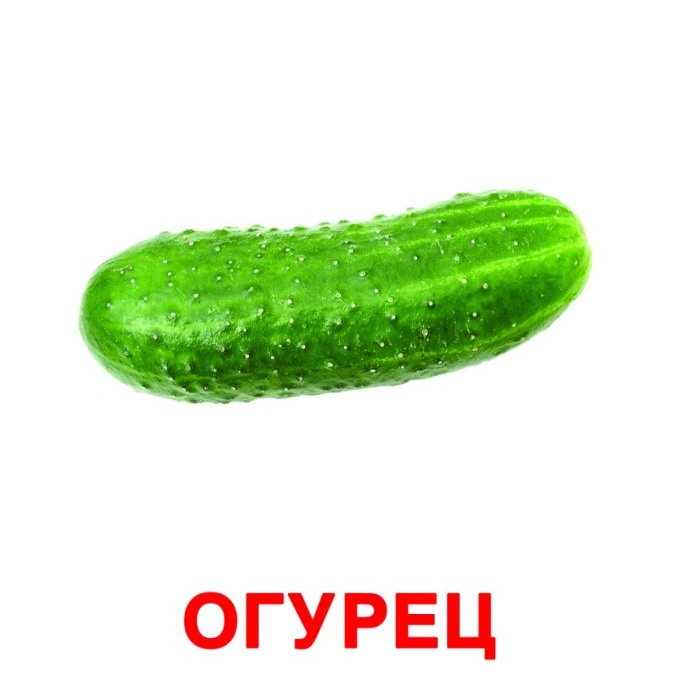 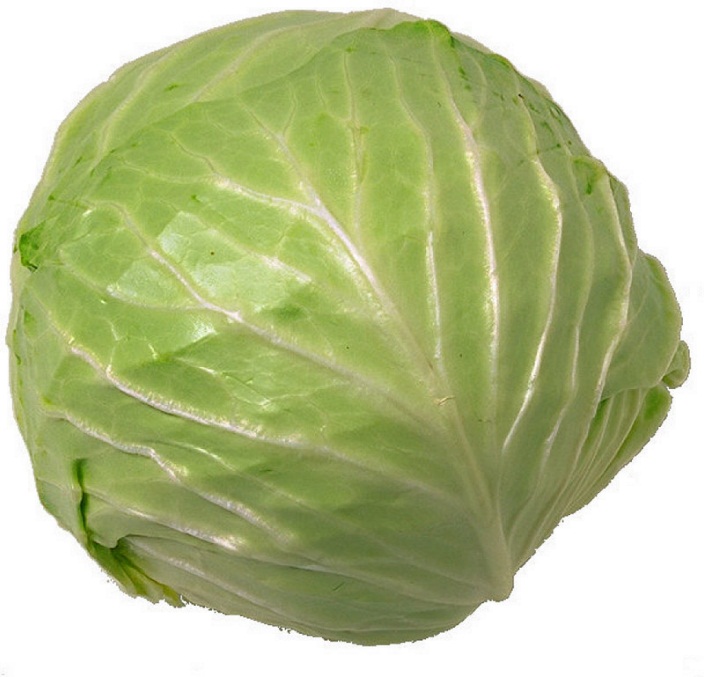 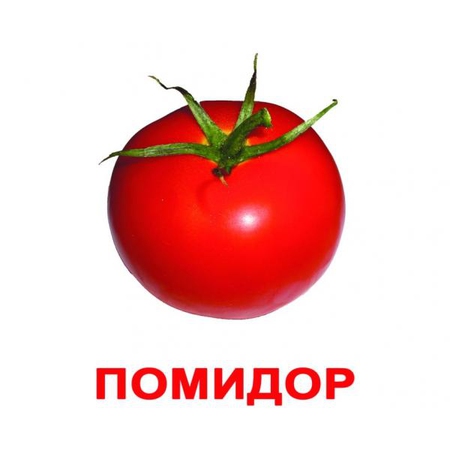 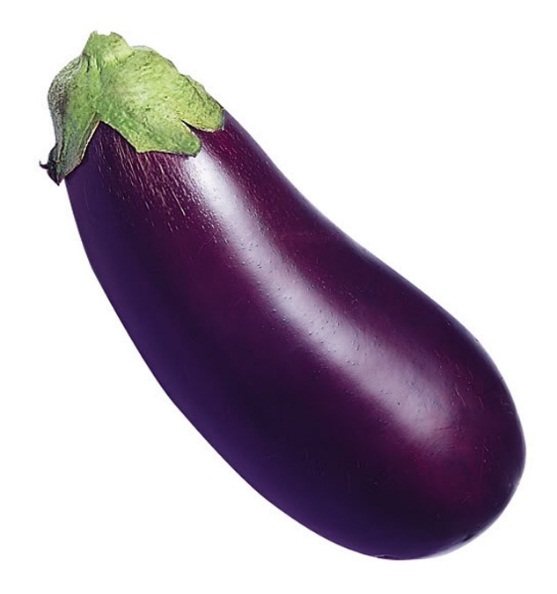 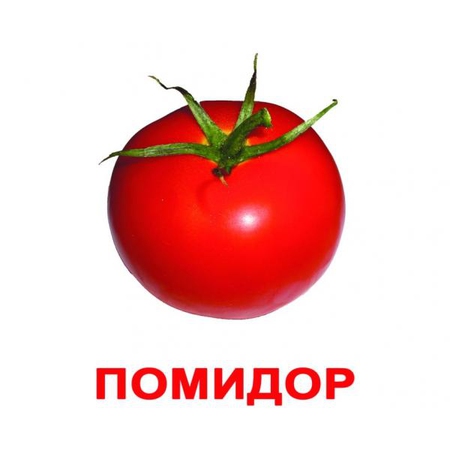 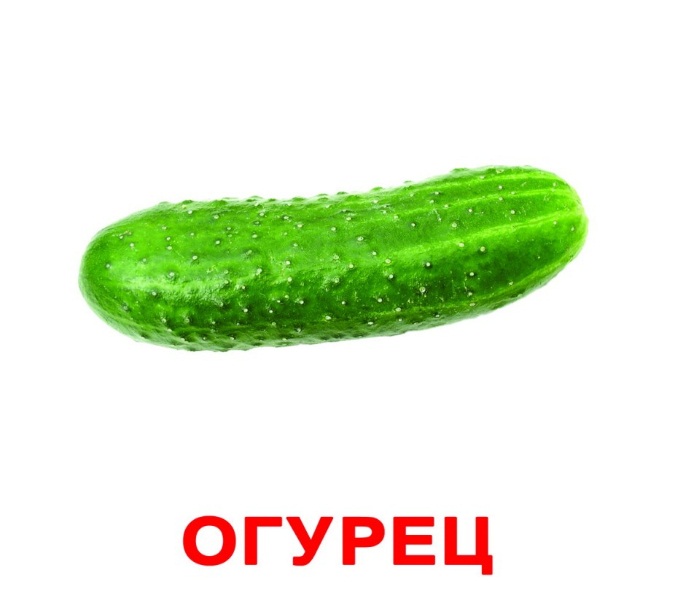 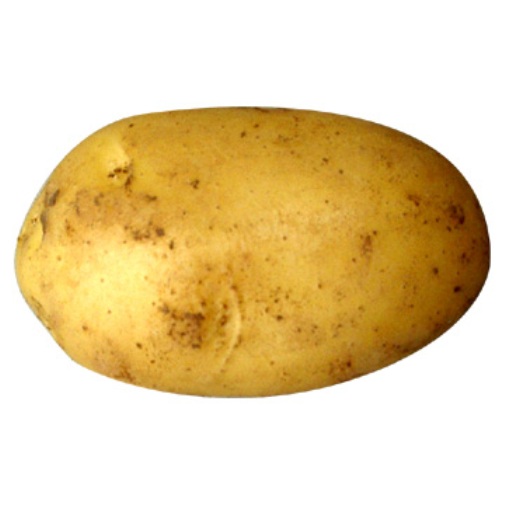 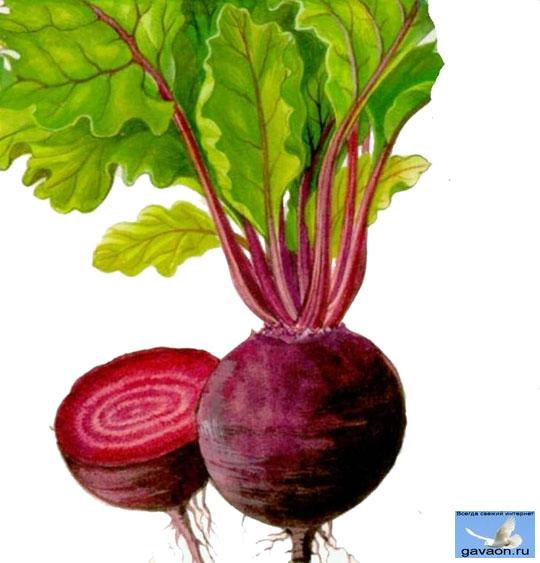 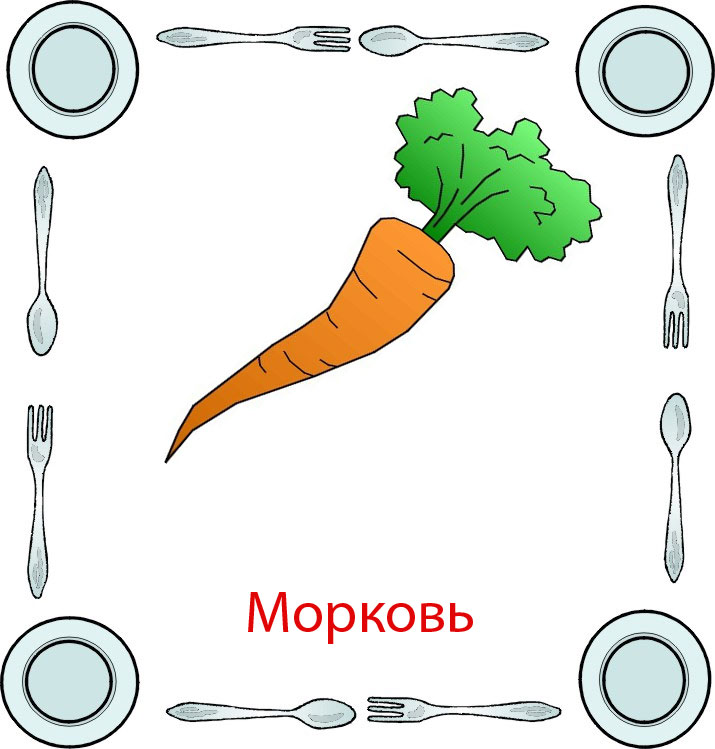 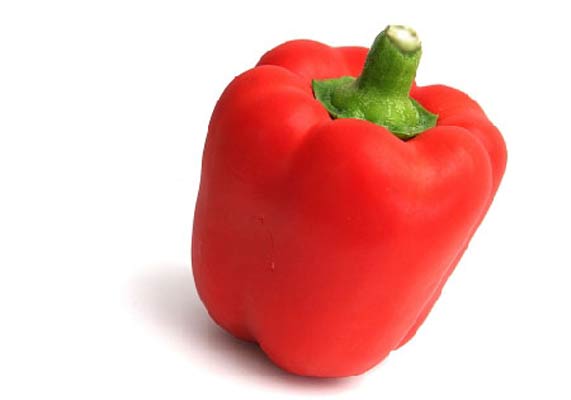 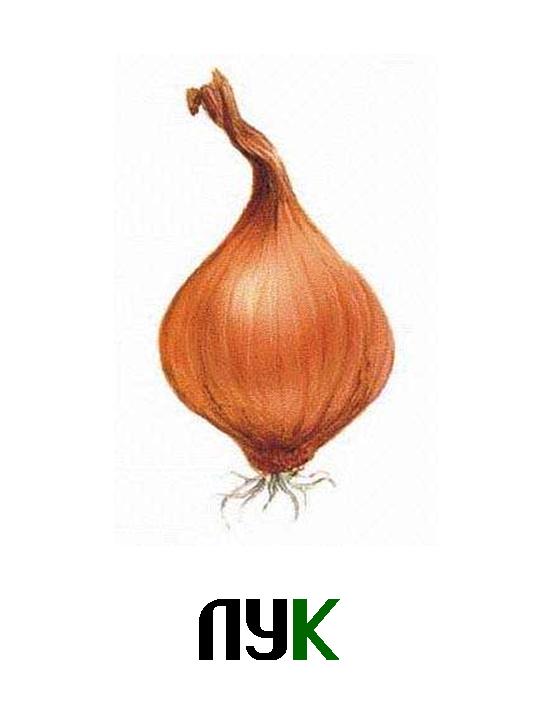